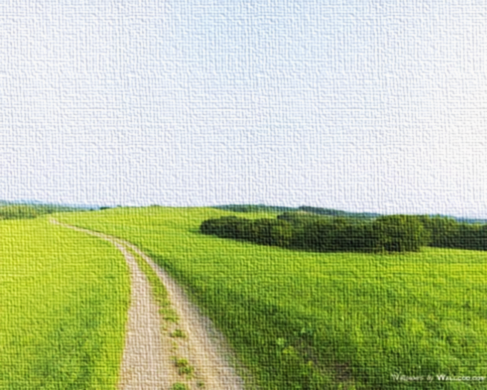 Бурденкова Мария Ильинична
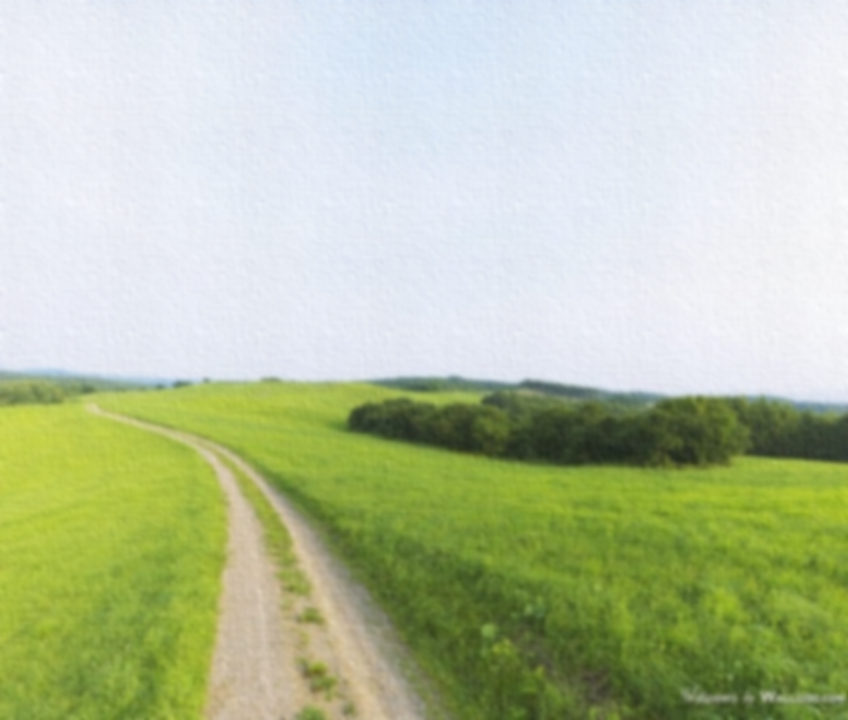 Мама 
Кросталёва  Клавдия Васильевна
Брат 
Бурденков Николай Ильич
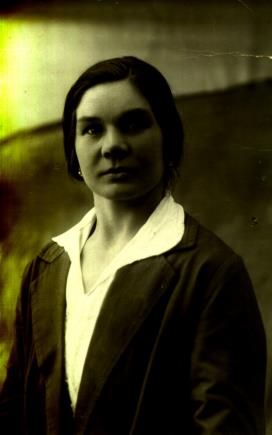 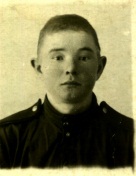 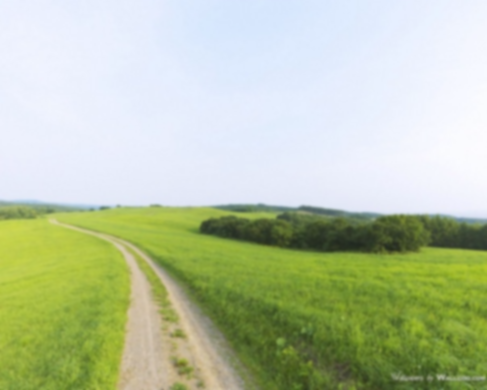 Июнь 1941 года Перед началом войны
г. Ленинград 
С тётей
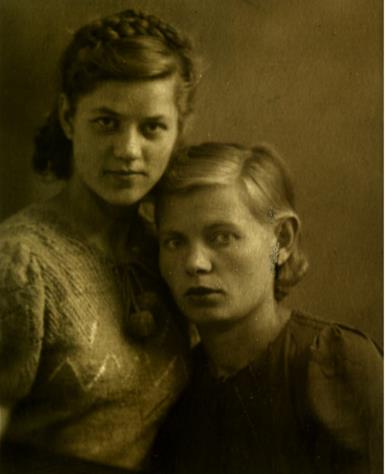 Московская область, г. Тушино1943 год29-й полк связи
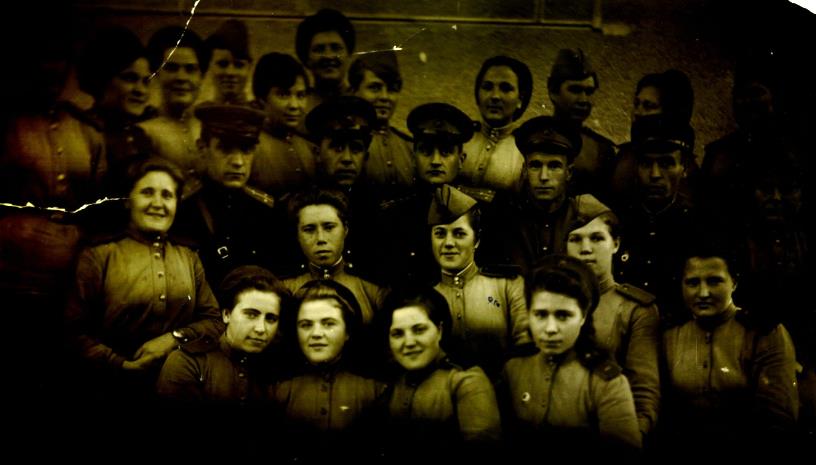 1944 годс помощником командира взвода Кошкиной Марией
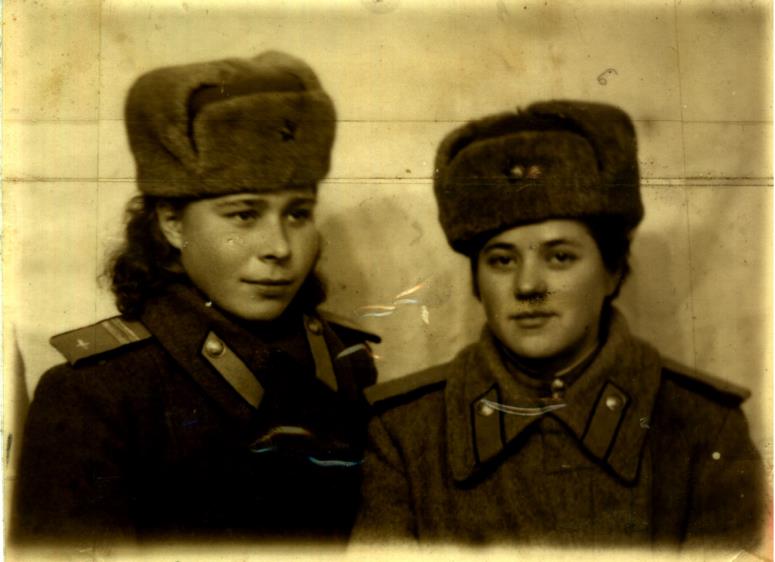 4 ноября 1945 годаДень демобилизации
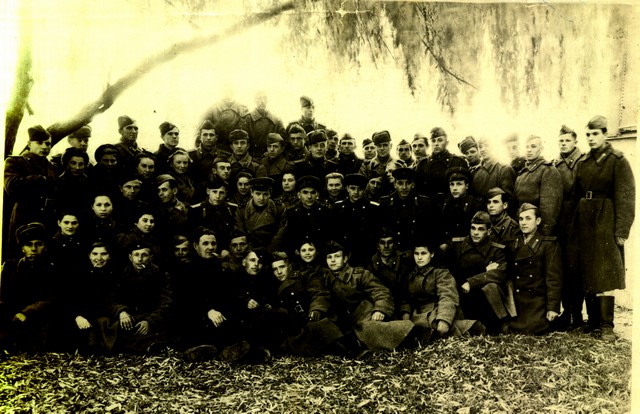 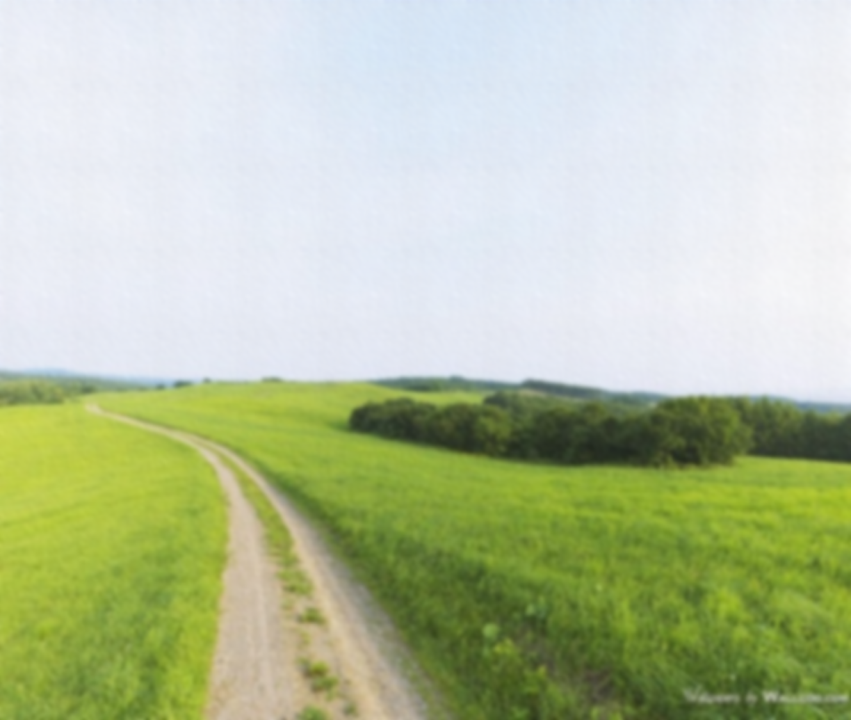 Поздравления от школьников
Женщины-ветераны
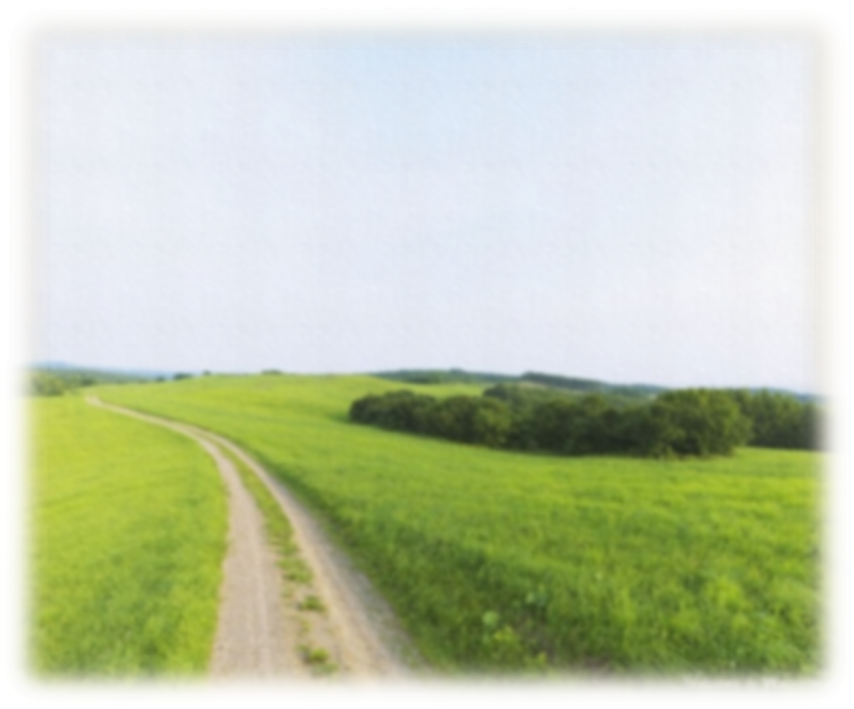 Вручение медали к 65-летию Победы в Великой Отечественной войне
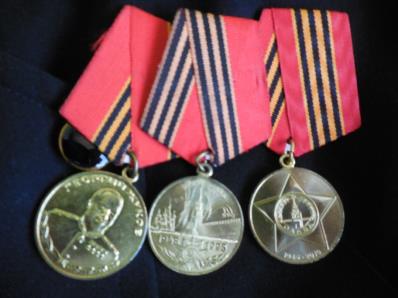